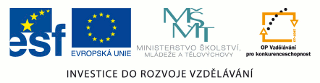 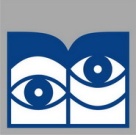 Autorem materiálu a všech jeho částí, není-li uvedeno jinak, je Ing. Charlotta Kissová. Dostupné z Metodického portálu www.rvp.cz ; ISSN 1802-4785. Provozuje Národní ústav pro vzdělávání, školské poradenské zařízení a zařízení pro další vzdělávání pedagogických pracovníků (NÚV).
OSOBNÍ PRODEJ
CHARAKTERISTIKA
přímá komunikace s potencionálním zákazníkem
výhoda: velká účinnost
nevýhoda: vysoké náklady

cíl: 1. prodej
           2. tvorba dlouhodobého pozitivního vztahu zákazníka
               k organizaci

podmínka úspěšnosti: kvalitní komunikace prodejního 
                                              personálu
PRODEJNÍ PERSONÁL
rozdělení:
     a) prodavač - obchod
     b) obchodní cestující - zaměstnanec organizace
                                           - navštěvuje organizace a zákazníky 
                                             (současné i potenciální)
     c) obchodní zástupce = dealer
         - smluvní partner
         - práce na základě Smlouvy o zprostředkování
         - pracuje za provizi (určité procento z objemu prodeje)
PRODEJNÍ PERSONÁL
příprava: školení
                      motivace
                      vyhodnocování 
       
formy komunikace: „tváří v tvář“ 
                                          prostřednictvím telefonu
                                          prostřednictvím internetu
MOTIVACE PRODEJCŮ
provádí manažer prodeje
nástroje: 
     1. pracovní prostředí
     2. prodejní kvóty = normy pro prodejce
                                       (jaké množství produktů prodat)
                                     - jejich plnění ovlivňuje odměnu za práci
3. pozitivní pobídky - firemní setkání (s top manažery)
                                           prodejní soutěže (aktivnější prodej)
                                           odměny (ve formě ocenění, zboží, 
                                           peněz, dovolené, podílu na zisku)
FÁZE PRODEJE
1. Průzkum - vytvoření seznamu potenciálních zákazníků
2. Kontakty - př. sjednání schůzky, telefonát, mail, dopis
3. Prezentace - sdělení informací o produktu, použití,  
                            kladné zkušenosti jiných zákazníků
4. Řešení připomínek - rozptýlení obav zákazníka
5. Uzavření prodeje - zákazník souhlasí s koupí
                                       (př. předložení a podpis objednávky)
6. Další kontakt - při odběru produktu 
                                (př. vysvětlení obsluhy, doprava, instalace)
OBCHODNÍ TAKTIKY
„noha ve dveřích“
     prodejce se snaží zavázat si zákazníka → předvedení produktu, vyzkoušení, dárek, oběd, uzavření koupě
     (zákazník musí mít pocit, že jedná ze své vlastní vůle)

„přibouchnuté dveře“    
     zpočátku nepřiměřený požadavek prodejce → následuje odmítnutí zákazníkem (nesmí se urazit) → mírnější požadavek prodejce (chtěl ho ve skutečnosti dosáhnout)
     → zákazník se domnívá, že získal slevu
ÚKOLY - zadání
Uveďte konkrétní obchodní společnost v České republice, která má svého obchodní zástupce.

Napište, co očekáváte od profesionálního prodavače.

Navrhněte vlastní vizitku jako prostředek uplatňovaný
        v seznamovací fázi osobního prodeje.
ÚKOLY - řešení
Uveďte konkrétní obchodní společnost působící v České
        republice, která má svého obchodní zástupce.
        (Coca Cola)

2.    Napište, co očekáváte od profesionálního prodavače.
       (ochota, znalost produktu, poradenství při výběru,   
        příjemné vystupování, kvalitní komunikace, příjemný 
        vzhled)
ÚKOLY - řešení
3.    Navrhněte vlastní vizitku jako prostředek uplatňovaný
        v seznamovací fázi osobního prodeje. 
       (vlastní tvorba → doporučený obsah: 
        kontaktní údaje, informace o činnosti organizace,  
        informace o nabízených produktech, firemní slogan, 
        další informace, př. rok založení organizace   
        možnost volby jednostranné nebo oboustranné vizitky
        → využití zadní strany, přitom zanedbatelný rozdíl
        v nákladech)
ZDROJE
ŠVARCOVÁ, Jena. Ekonomie: stručný přehled : teorie a praxe aktuálně a v souvislostech. Zlín: CEED, 2006, 295 s. ISBN 80-903-4333-3. 

NOVOTNÝ, Zdeněk, Věra DYNTAROVÁ a Radka KAFKOVÁ. Ekonomika 2. Břeclav: Střední průmyslová škola Edvarda Beneše a Obchodní akademie Břeclav, 2012. 

FORET, Miroslav. Marketingová komunikace. 3., aktualiz. vyd. Brno: Computer Press, 2011, 486 s. ISBN 978-80-251-3432-0.
ZDROJE
KARLÍČEK, Miroslav a Petr KRÁL. Marketingová komunikace: jak komunikovat na našem trhu. 1. vyd. Praha: Grada, 2011, 213 s. ISBN 978-80-247-3541-2. 

KOTLER, Philip. Moderní marketing: 4. evropské vydání. 1. vyd. Praha: Grada, 2007, 1041 s. ISBN 978-80-247-1545-2.